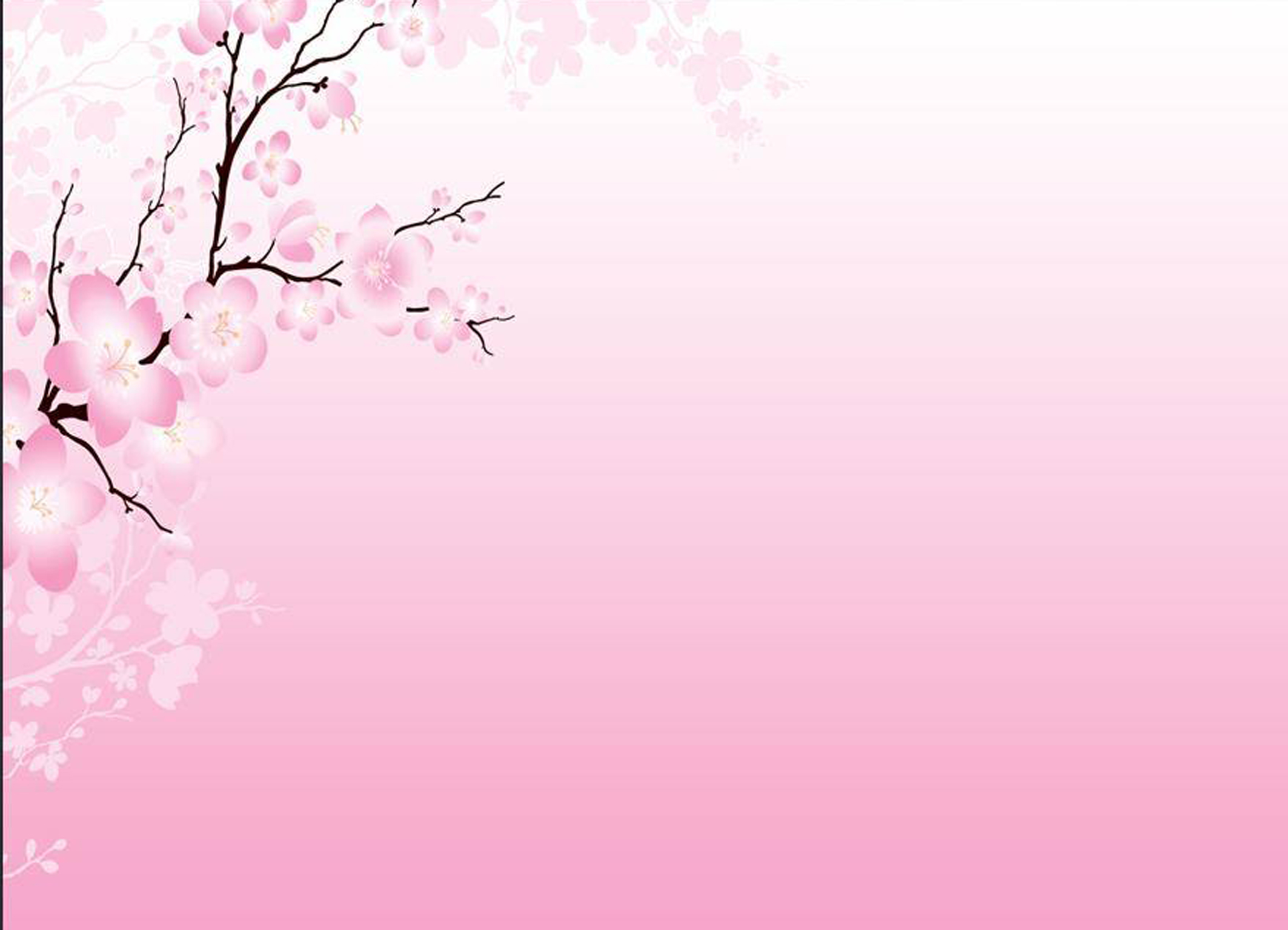 TRƯỜNG TIỂU HỌC TRUNG LẬP HẠ
TUẦN 20
MÔN ÂM NHẠC
Tiết 20: Ôn bài hát :Hát mừng
TẬP ĐỌC NHẠC: TĐN SỐ 6
Kiểm tra bài cũ:
	Em hãy lắng nghe giai điệu câu hát sau cho biết tên bài hát nào đã học? Tác giả?
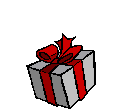 Thứ tư, ngày 9 tháng 2 năm 2022
Âm nhạcTiết 20: Ôn bài hát :Hát mừng
TẬP ĐỌC NHẠC: TĐN SỐ 6
1. Ôn bài hát : Hát mừng
a.Trình bày bài hát theo cách hát đối đáp, đồng ca
Âm nhạcTiết 20: Ôn bài hát :Hát mừng
TẬP ĐỌC NHẠC: TĐN SỐ 6
1. Ôn bài hát : Hát mừng
b.Hát và vận động phụ hoạ
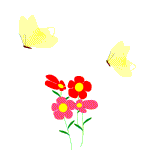 Âm nhạc
ÔN TẬP BÀI HÁT: Hát mừng
TẬP ĐỌC NHẠC: TĐN SỐ 6
*Phần thứ hai
2/Tập đọc nhạc: TĐN số 6
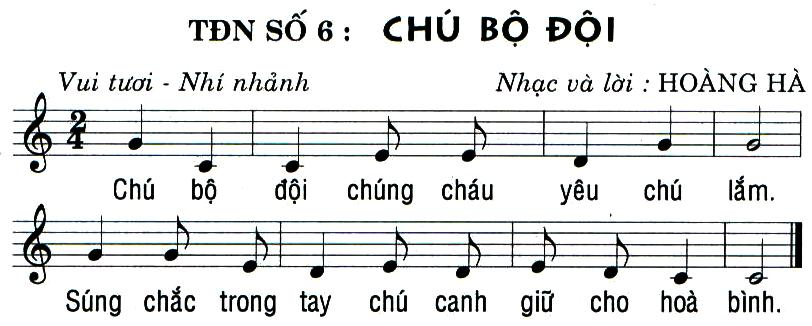 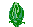 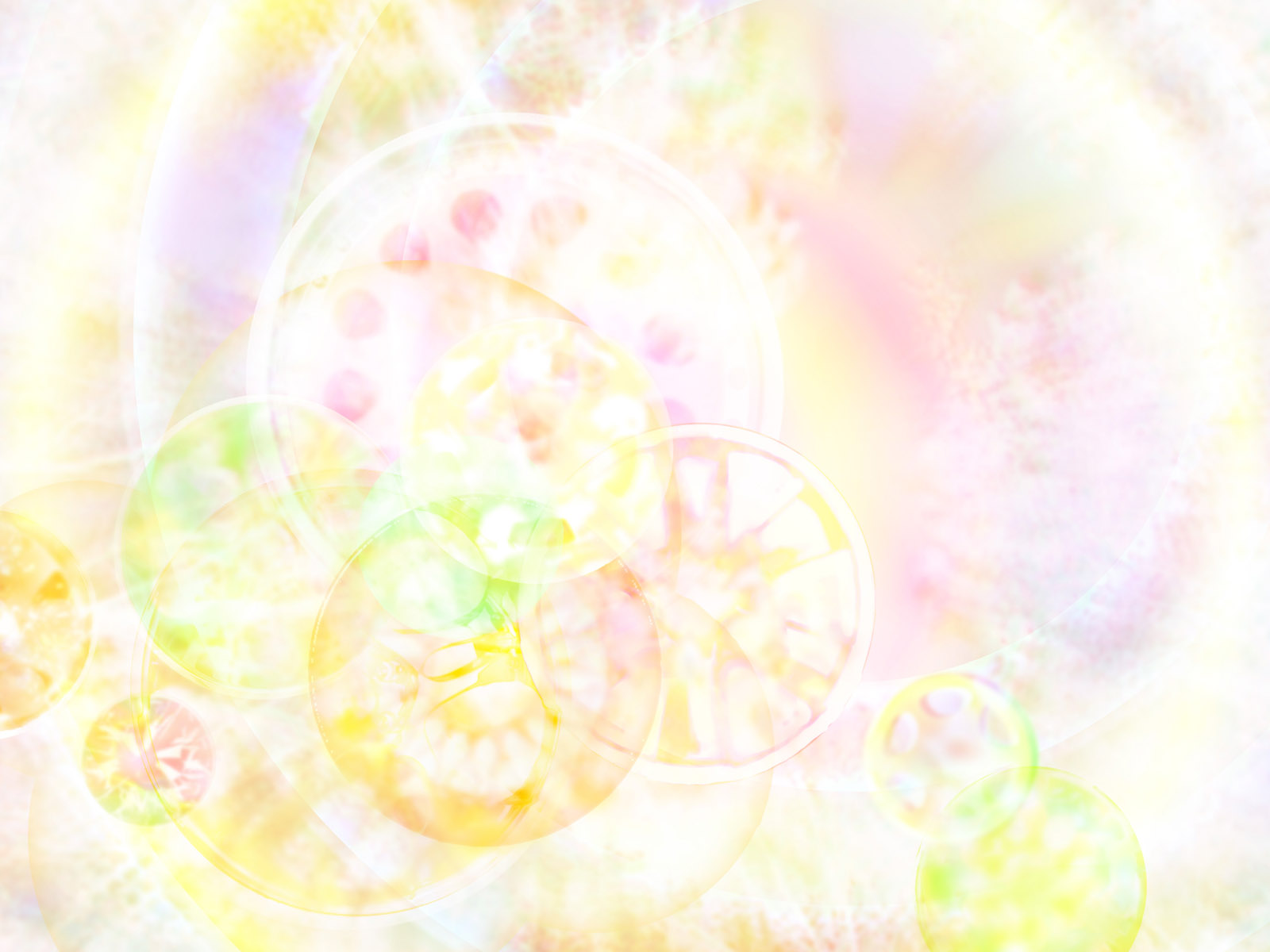 Âm nhạc
-Ôn tập bài hát: Hát mừng
                          -Tập đọc nhạc: TĐN số 6
2/ Tập đọc nhạc : TĐN số 6
     a. Luyện cao độ
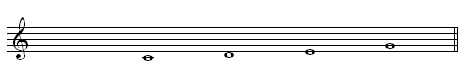 Đồ         rê         mi       son
Âm nhạc
ÔN TẬP BÀI HÁT: Hát mừng
TẬP ĐỌC NHẠC: TĐN SỐ 6
*Phần thứ hai
*Phần thứ hai
2/Tập đọc nhạc: TĐN số 6:
2/Tập đọc nhạc: TĐN số 6:
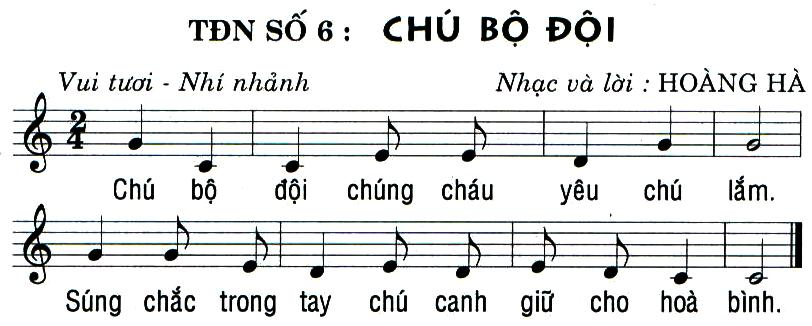 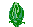 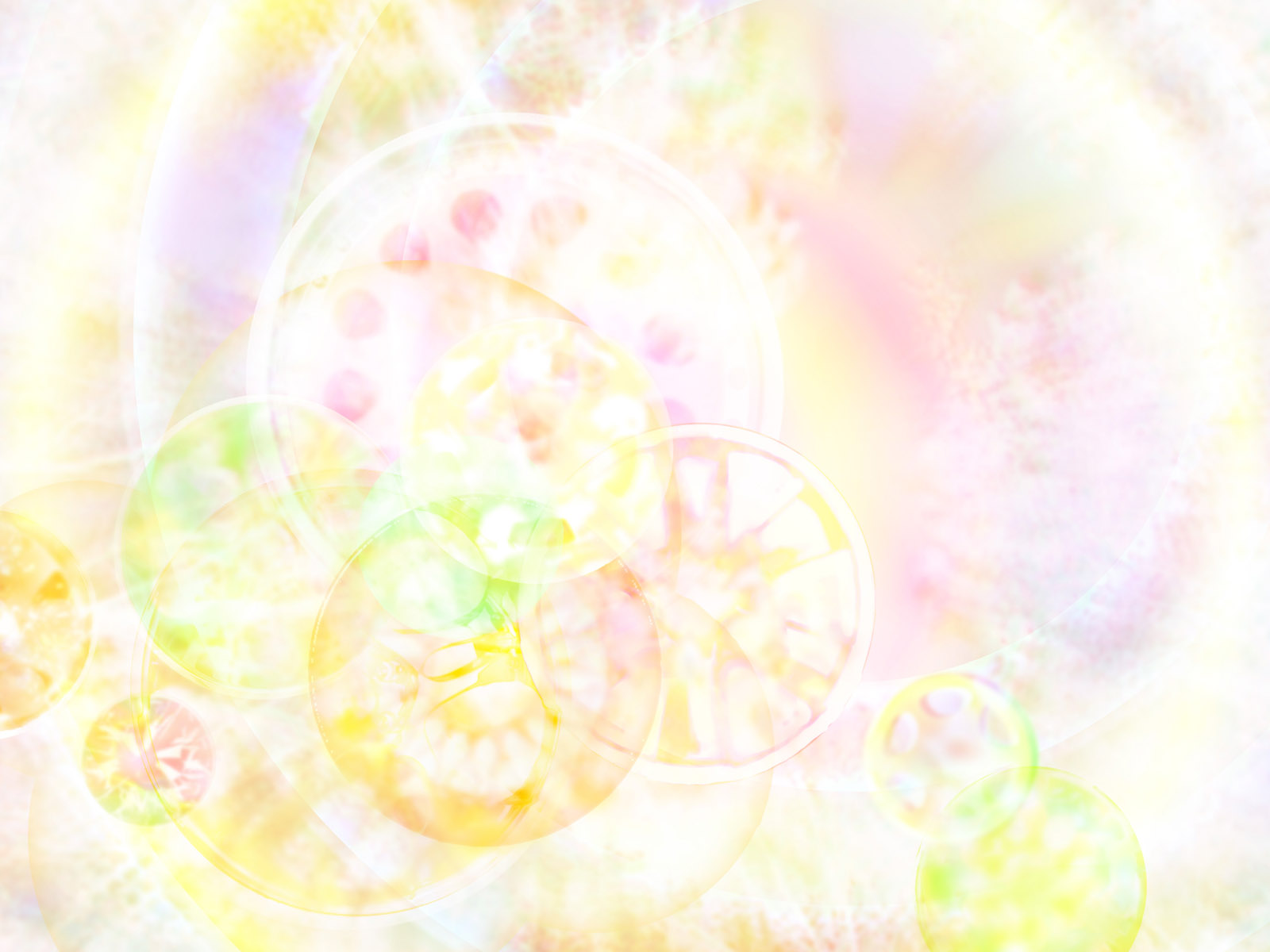 2/ Tập đọc nhạc : TĐN số 6
     a.Luyện cao độ
     b.Luyện tiết tấu
Hình tiết tấu trên bảng có những hình nốt gì?
Hình nốt đen
Hình nốt móc đơn
Hình nốt trắng
Âm nhạc
ÔN TẬP BÀI HÁT: Hát mừng
TẬP ĐỌC NHẠC: TĐN SỐ 6
*Phần thứ hai
*Phần thứ hai
2/Tập đọc nhạc: TĐN số 6:
2/Tập đọc nhạc: TĐN số 6:
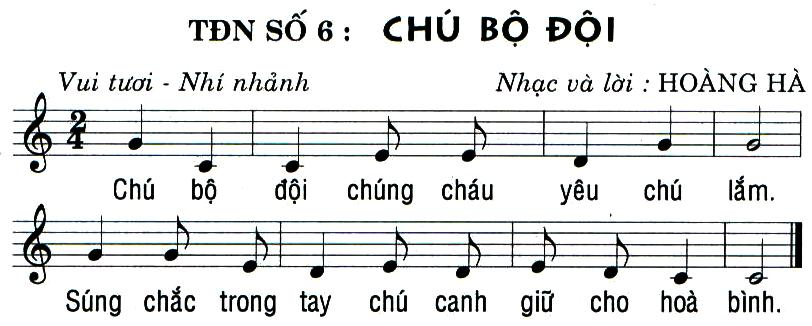 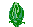 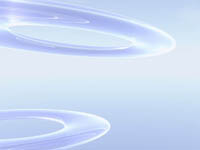 Âm nhạc
ÔN TẬP BÀI HÁT: Hát mừng
TẬP ĐỌC NHẠC: TĐN SỐ 6
*Phần thứ hai
2/Tập đọc nhạc: TĐN số 6:
Tập đọc từng câu
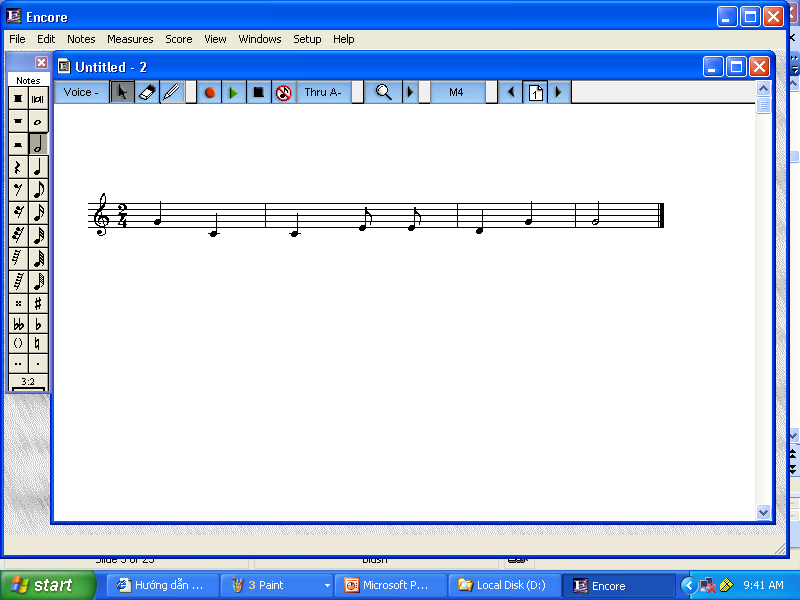 Câu 1
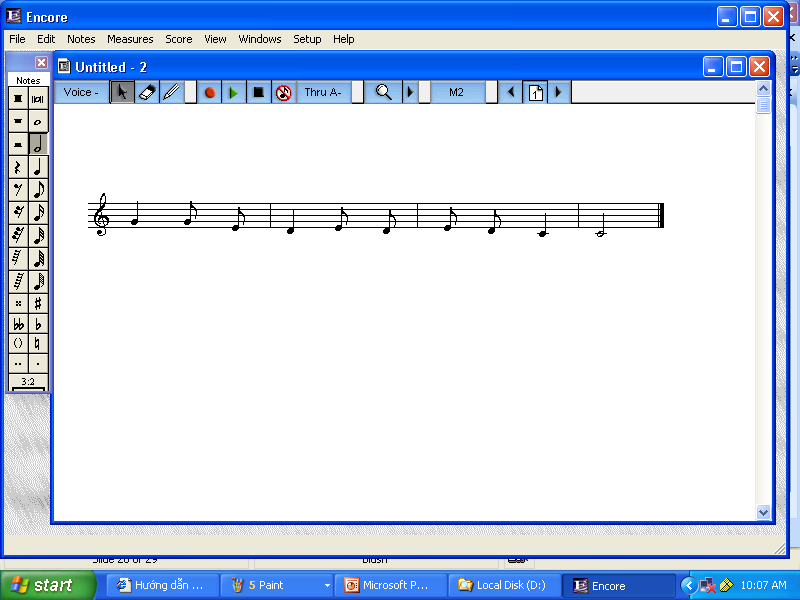 Câu 2
Âm nhạc
ÔN TẬP BÀI HÁT: Hát mừng
TẬP ĐỌC NHẠC: TĐN SỐ 6
*Phần thứ hai
2/Tập đọc nhạc: TĐN số 6:
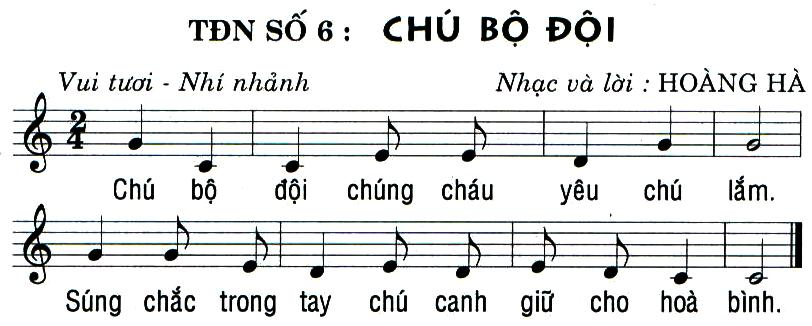 Đọc nhạc cả bài
Âm nhạc
ÔN TẬP BÀI HÁT: Hát mừng
TẬP ĐỌC NHẠC: TĐN SỐ 6
*Phần thứ hai
2/Tập đọc nhạc: TĐN số 6:
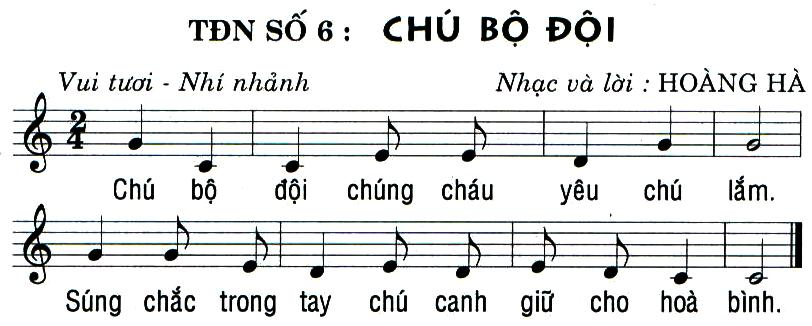 Ghép lời ca
Âm nhạc
ÔN TẬP BÀI HÁT: Hát mừng
TẬP ĐỌC NHẠC: TĐN SỐ 6
*Phần thứ hai
2/Tập đọc nhạc: TĐN số 6:
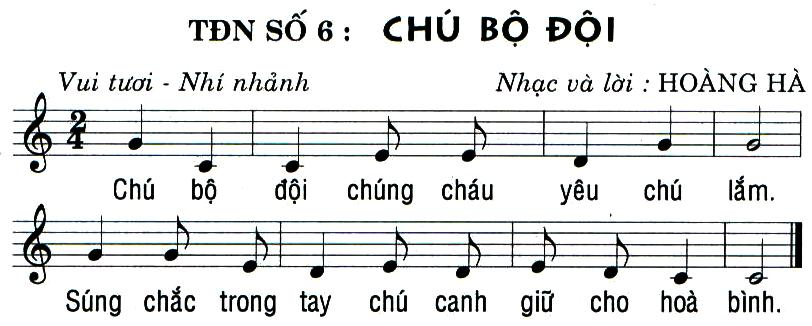 Đọc nhạc ghép lời kết hợp gõ đệm theo phách
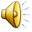 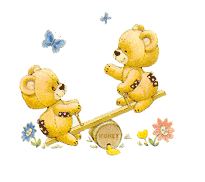 Tiết học đã kết thúc hẹn gặp lại các em vào giờ sau nhé
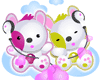 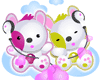 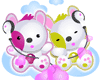 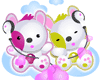